6.5  Changing the number of components in a circuit
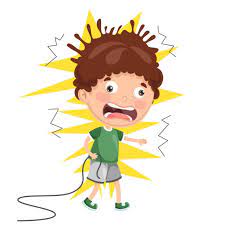 Our objectives:
Determine how changing the number or type of components in a circuit make a lamp shine more brightly or less brightly
Vocabulary
Battery
 brightness
 brightly
 dimly
What components have you used so far to build a circuit?
Where is the electricity in the circuit?
In the wire
 What pushes the electricity around the circuit?
The cell
What opens and closes the circuit?
The switch
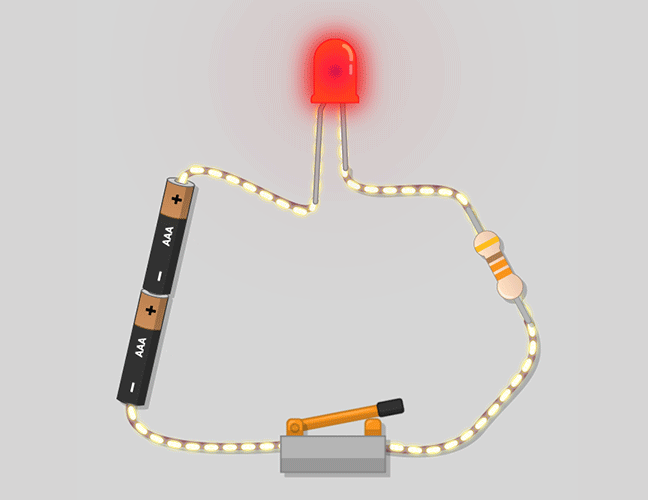 What is the difference between cells  and batteries?
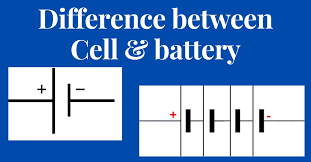 Each cell stores 1.5 V of electricity. 
When we have two or more of these cells connected together we call it a…………
                               Battery
 The car battery in the picture is 12 V.
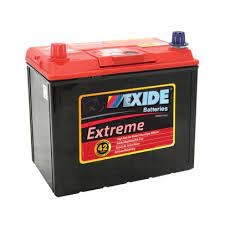 When the cell or battery is part of a circuit, the stored energy pushes electricity around the circuit. 
Does this circuit contain a cell or a battery?
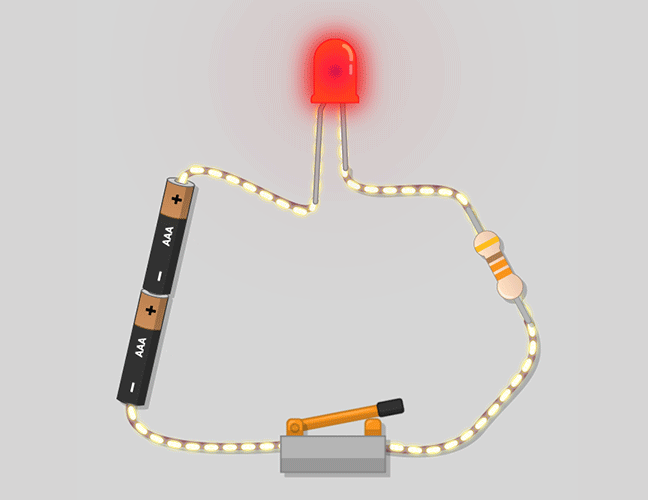 Lets investigate
Did the lamps shine more brightly or more dimly when you removed one lamp from the circuit? 
More brightly
Why do you think this happened?
The same strength of current had to light up one less lamp. This made the remaining lamps shine more brightly
What happened when you used only one lamp and three cells in the circuit?
The lamp will pop or burn out.
Why do you think this happened? 
Because the current passing through it is too strong.
Identify a pattern in your results. 
Choose the correct alternatives to complete these sentences:
 The lamps shine less / more brightly when you add more lamps to the circuit. 
The lamps shine less / more brightly when you add more cells to the circuit.